Звуковая культура речи: звук З
Цель. Упражнять детей в четком произношении звука з.
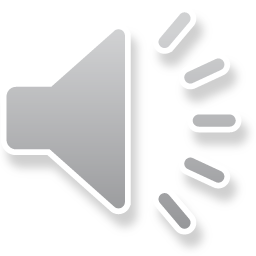 Послушайте сказку. "Однажды Язычок гулял и познакомился с Комаром.Простите, вы любите петь? – поинтересовался Язычок.Конечно, конечно, – закивал Комар, – мы, комары, хорошие певцы. Песни наши красивые, звонкие. – И запел: "3-з-з".З-з-з-з, – попробовал подпевать Язычок.
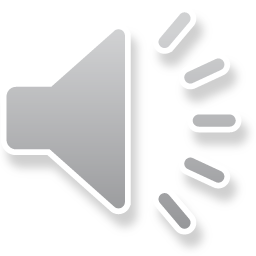 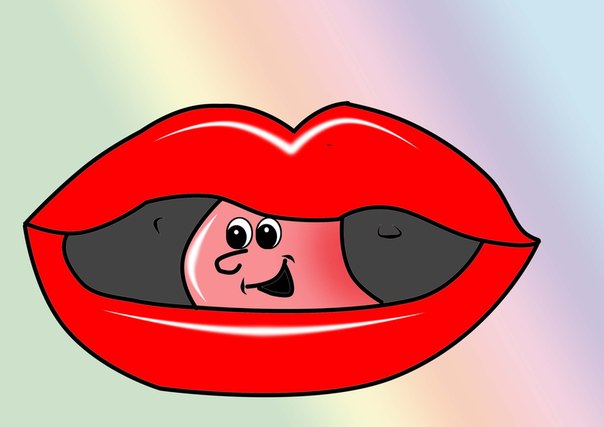 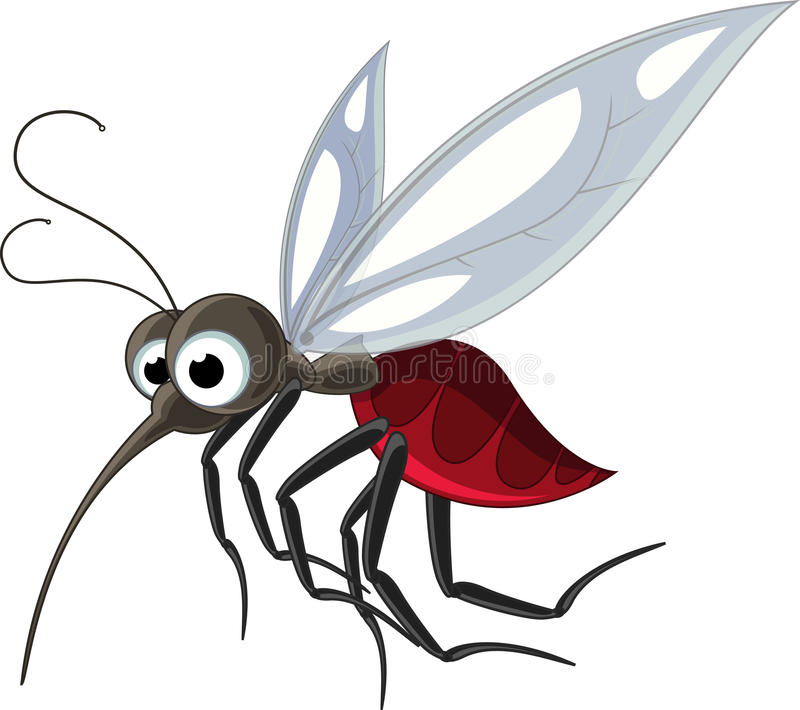 Дети! А не хотите ли вы спеть песню комара? Начинайте тихонько: "3-з-з-з".
Давайте еще раз споем песню комара
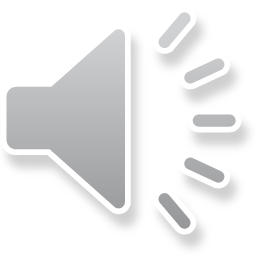 Давайте споем песню большого толстого комара: "Зу-зу-зу" и маленького комарика: "Зи-зи-зи". (Тренируется сила и высота голоса.)
Зу-зу-зу
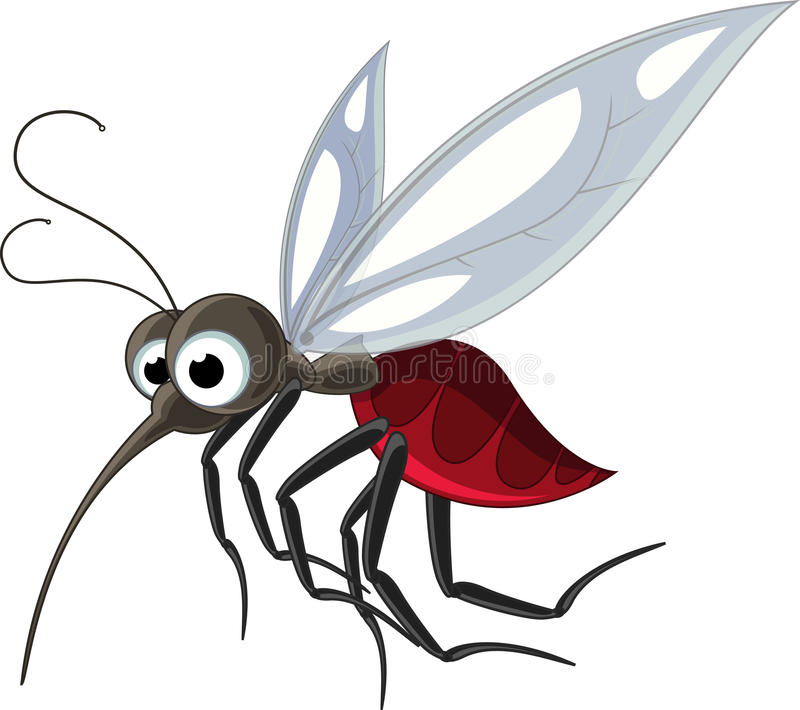 Зи-зи-зи
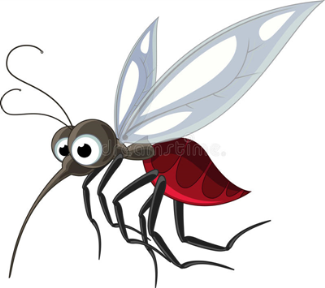 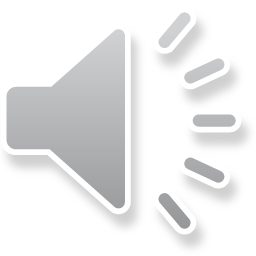 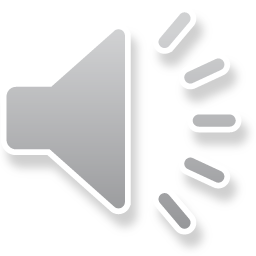 Посмотрите иллюстрации к сказке К. Чуковского "Краденое солнце". "Когда крокодил проглотил солнце, стало страшно и темно.
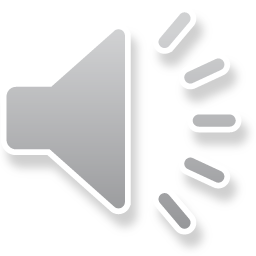 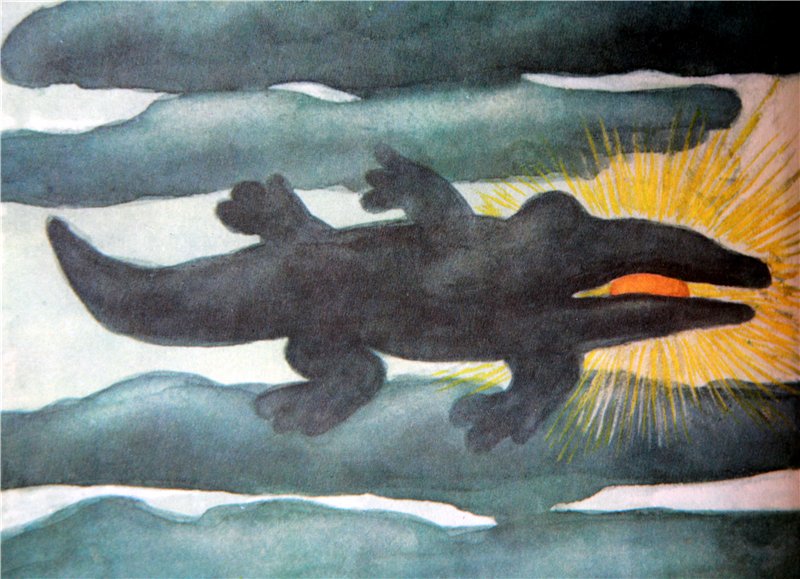 Что тогда сделали птицы и звери? (Заплакали, загрустили.) А крокодил, злодей этакий, веселился.
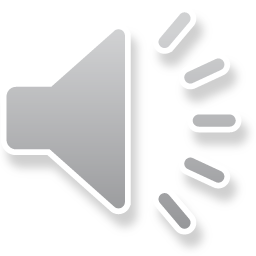 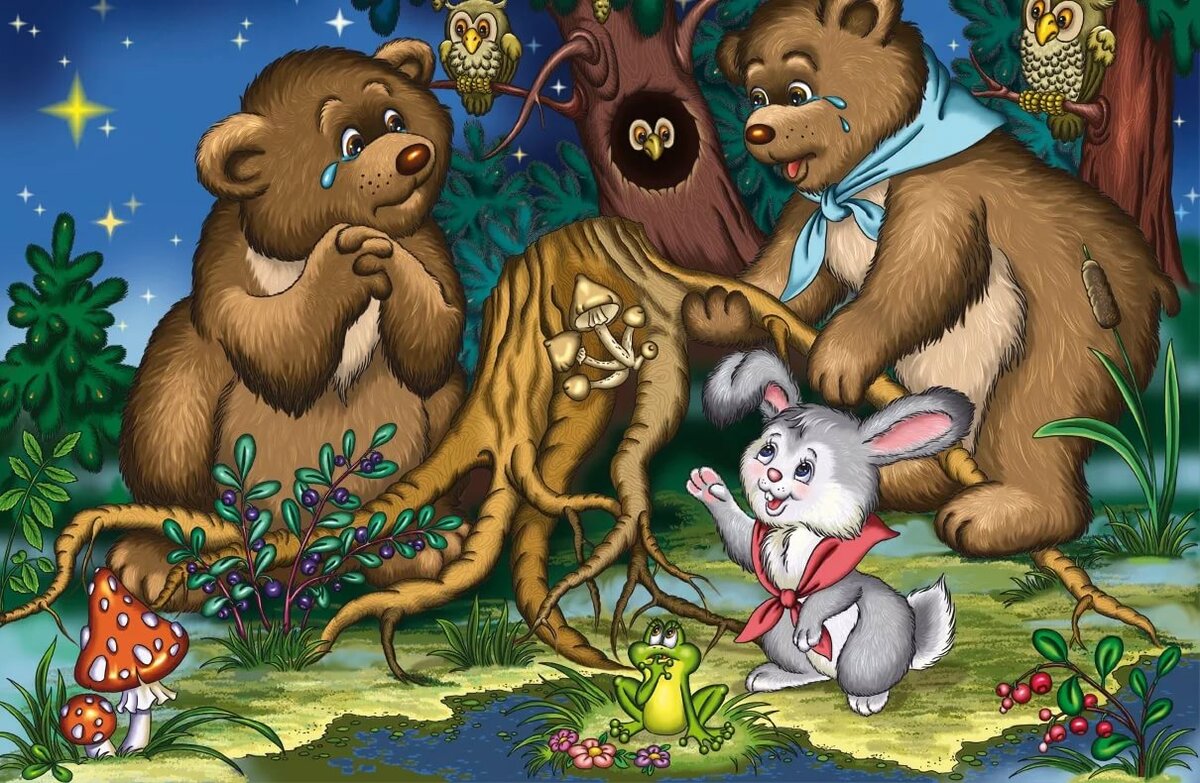 И тогда: Не стерпел медведь, заревел медведь, и на злого врага налетел медведь. Уж он мял его и ломал его: «Подавай сюда наше солнышко!» Испугался крокодил, завопил, заголосил. А из пасти из зубастой солнце вывалилось… (Читаем отрывок дважды, выделяя в словах заревел, завопил, заголосил, из зубастой звук з. Педагог читает отрывок еще 1–2 раза с участием детей)
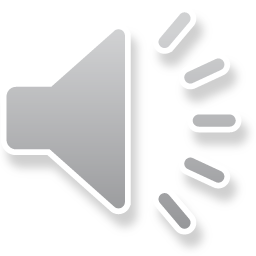 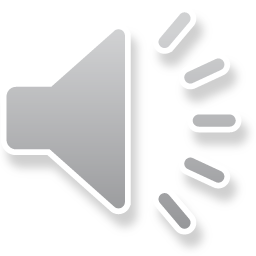 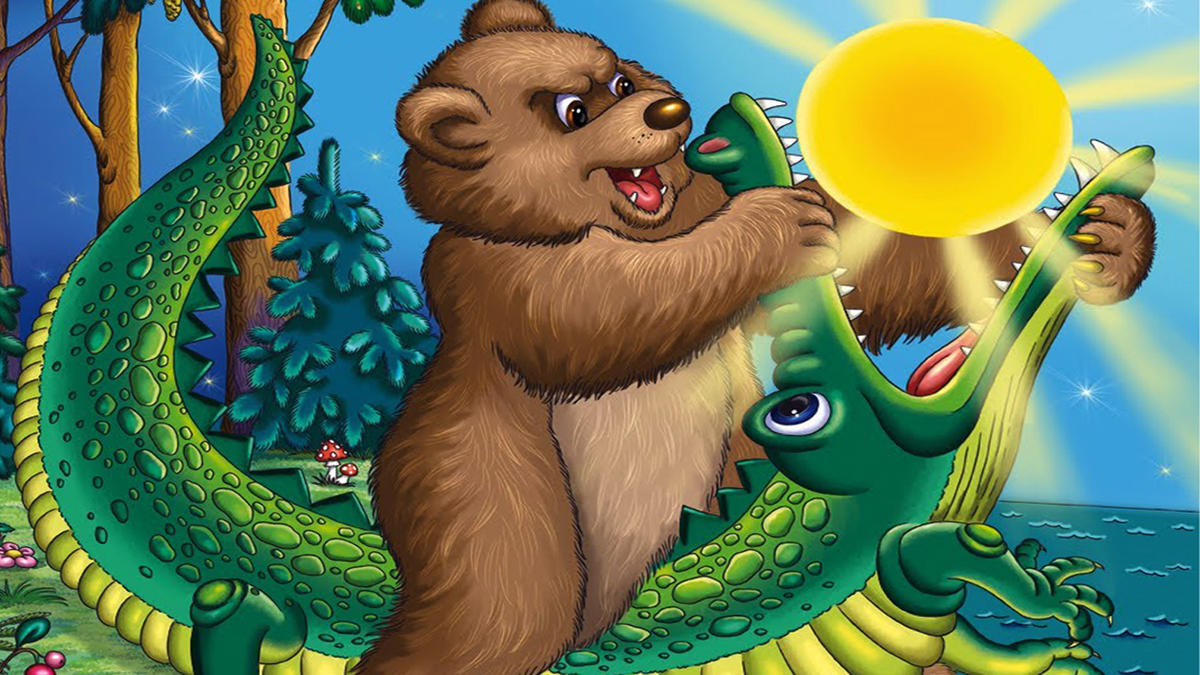 "Засияло солнце, – говорит в заключение педагог, – звери и птицы обрадовались, закричали: "Здравствуй, солнце золотое! Что и как они закричали?" Выслушиваем ответ, поощряя выразительность интонации.
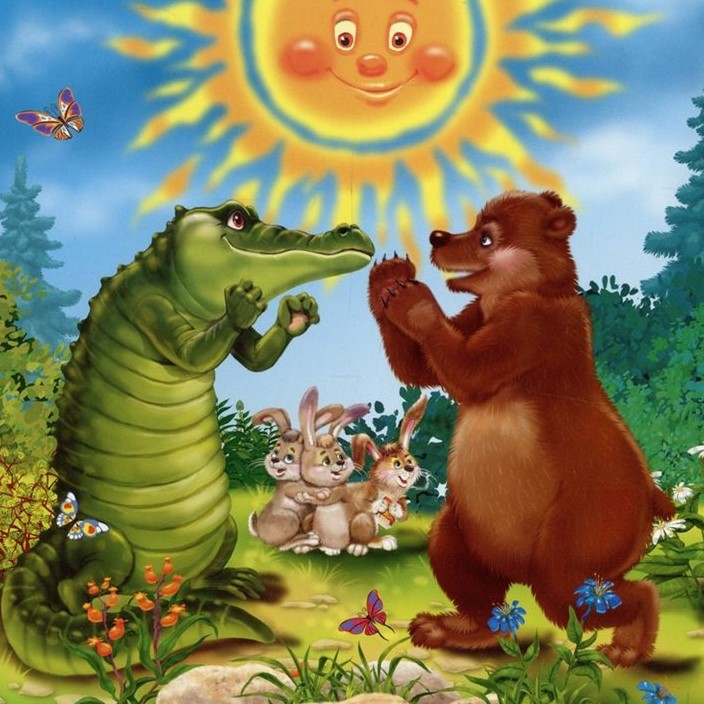 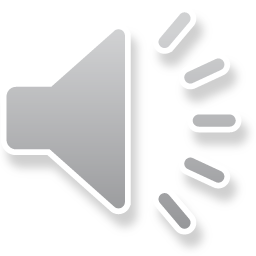 Теперь сядьте поудобнее, сейчас будет физкульминутка для глаз:
              
             Шарики воздушные!
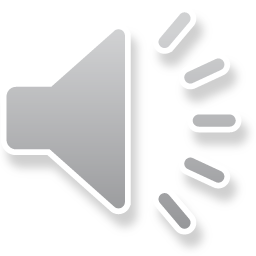 Послушайте строчки из стихотворения А. Прокофьева "На зеленой на лужайке":
 На зеленой на лужайке
 Заиграли балалайки.
 Загудела дудочка,
 Дудочка-погудочка.
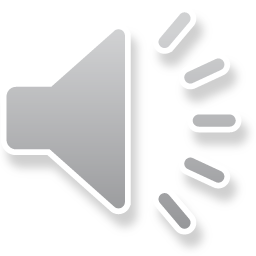 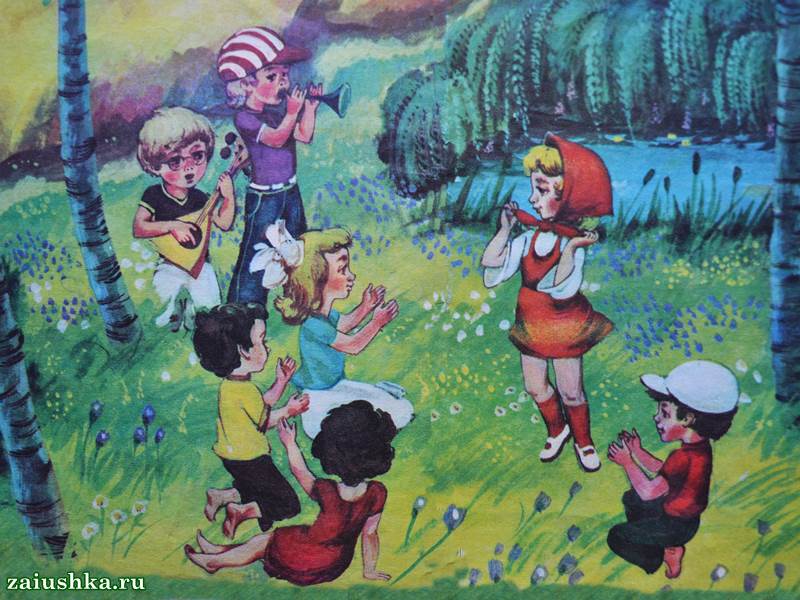 Давайте "поиграем" на балалайках и дудочках. Читаете две первые строчки, а далее вместе с ребенком распевает: "За-за-за" (на мотив "Барыни" или частушечной мелодии).
Читаем следующие строчки, а ребенок, подражая взрослому распевает: "Зи-зи-зи" (на любую подходящую мелодию).
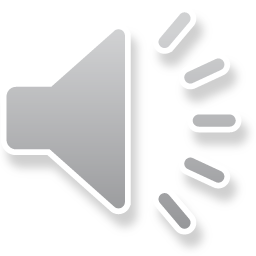 За-за-за
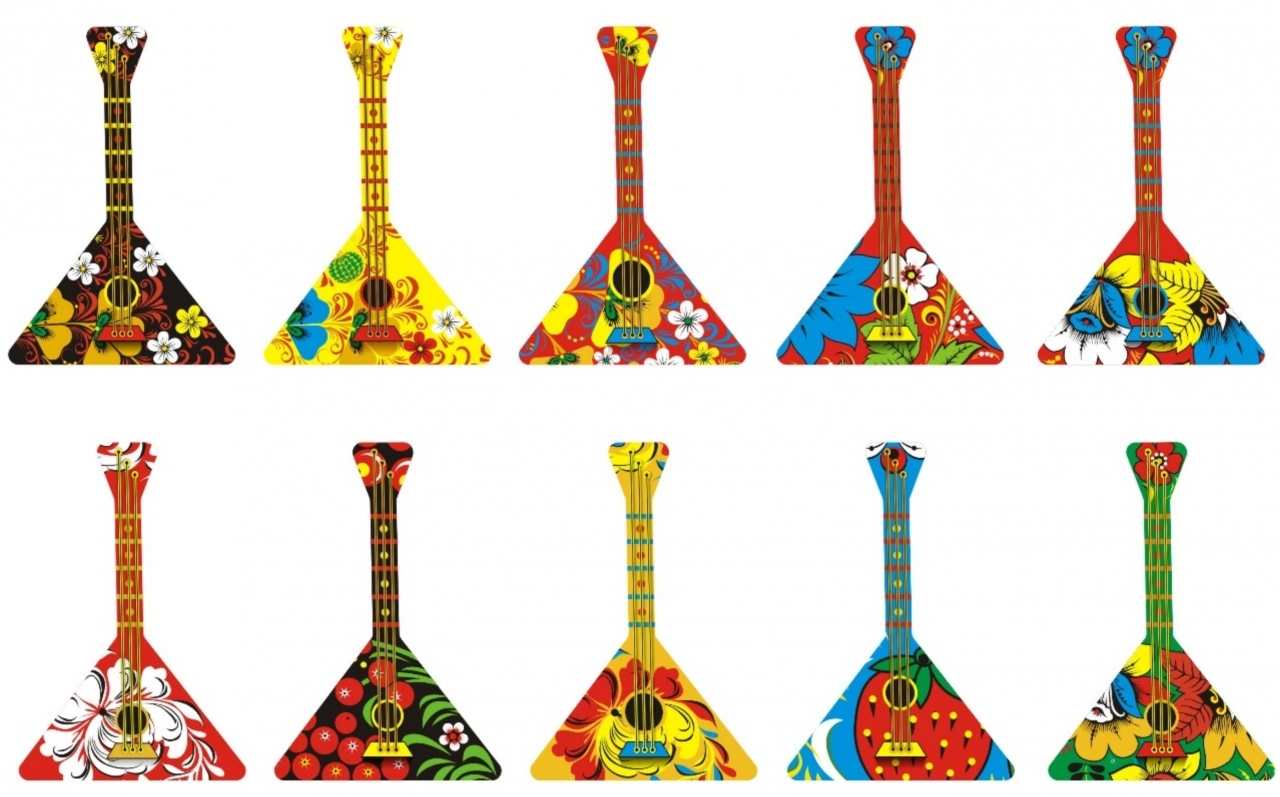 Зи-зи-зи
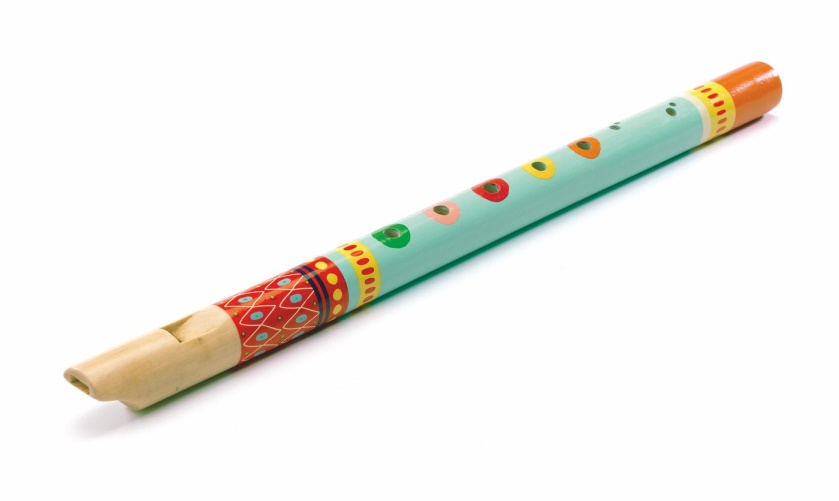 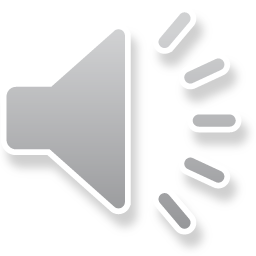 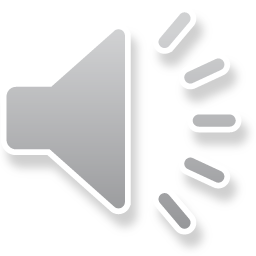 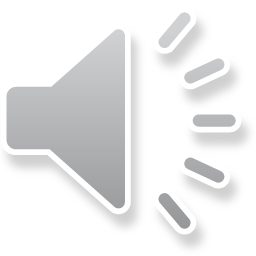 Успехов!
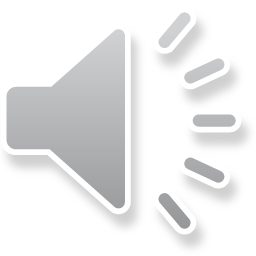 Использовались методические материалы 
Программы под ред. Н.Вераксы, Т.С,Комаровой, М.А.Васильевой
 «От рождения до школы»:
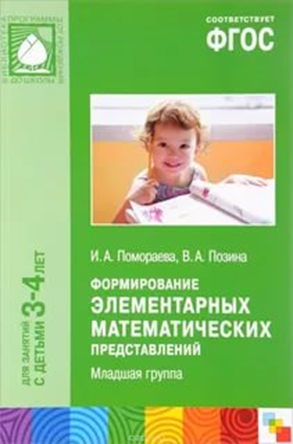